つう　　はん
テーマ１０　インターネット通販のトラブル
インターネットでの
買い物は慎重に！
か　　　　　　　　　　　もの     　　　　　　　　　　しん　　　ちょう
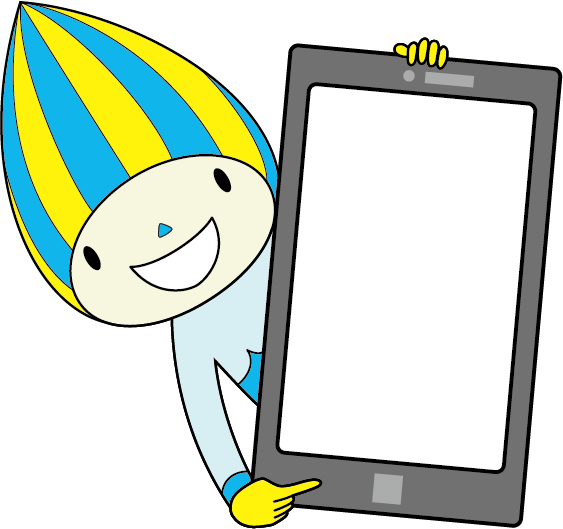 ネット
通販
つう　　　　はん
ぎふけんきょういくいいんかい　　　　　　がっこうあんぜんか
岐阜県教育委員会　学校安全課
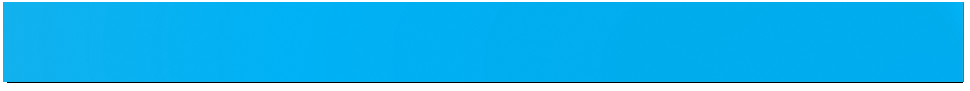 ①インターネット通販のトラブル
つう　　はん
AさんはB塾の大学合格教材「お試し教材１カ月分（８９０円）」を母親にインターネットで購入する許可を得ました。
じゅく　 　　だい　がく ごう　かく　きょうざい　　　　  ため　　 　きょうざい　　　　 　げつ ぶん　　　　　　       えん
はは  おや　　　　　　　　　　　　　　　　                   　こう にゅう　　　　    きょ    か　  　　　え
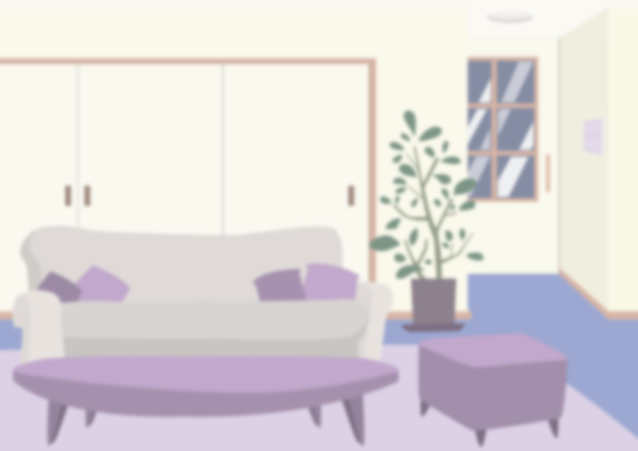 し  はら
えん
クレジットカード支払いだけ
だから、カード貸して
890円ならいいわよ
勉強がんばってね！
か
べんきょう
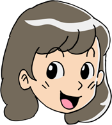 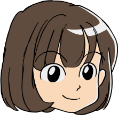 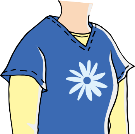 Ａさん母
Ａさん
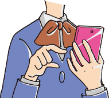 ぎふけんきょういくいいんかい　　　　　　がっこうあんぜんか
岐阜県教育委員会　学校安全課
つう   はん
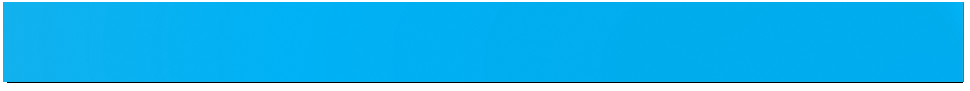 ②インターネット通販のトラブル
※
けっ   さい　　　　　　　　    かあ　     　　　　　　　　　　ねが
Aさんは、クレジットカードでの決済を、お母さんにお願いし、
B塾のサイトから、「お試し教材１カ月分」を
購入しました。
じゅく　　　　　　　　　　　　　　　　　　　　　　            ため　　   きょう ざい　     か   げつ ぶん
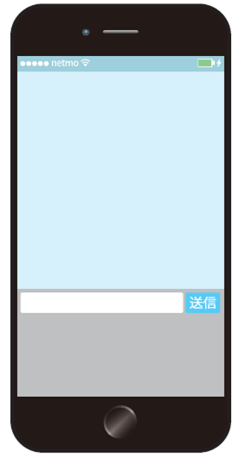 こう にゅう
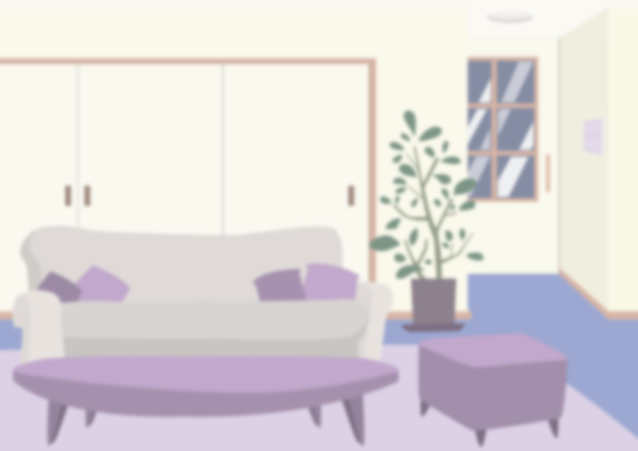 じゅくだいがくぜったいごうかくきょうざい
やったー！
　　安くてよかった～
B塾大学絶対合格教材
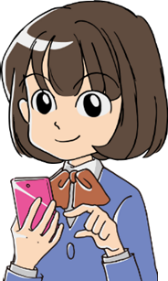 やす
しょうひんめい
商品名：
お試し1カ月 890円コース　　　　個数：１
ため　　　　　げつ　　　えん
こすう
ちゅうもん　　　　　　かくてい
注文を確定する
ねんかん　　こうにゅう
なお、このコースは１年間の購入が
条件となっております。
じょうけん
つうはん　　　　　　　　　　　　　　　　　　 つう　　　 しょうひん　こうにゅう
※インターネット通販=　インターネットを通じて商品を購入できるサービスのことです。
ぎふけんきょういくいいんかい　　　　　　がっこうあんぜんか
岐阜県教育委員会　学校安全課
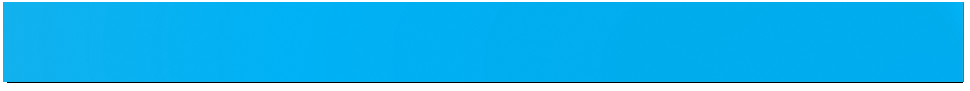 ③インターネット通販のトラブル
つう　　はん
げつ ぶん  　　 だい  きん　　     し   はら　　　 きょう ざい　    　とど　　　　　　　　　　　　　　　　　           　　　りょうしゅう  しょ
１カ月分の代金を支払い教材が届きました。すると、領収書には
「教材は１年間購入し続けなければならない」と書かれていました。
きょう ざい　　     　　ねん かん こう にゅう　  　つづ　　　　　　　　　　　　            　　　　　　　　　　　　　　　　か
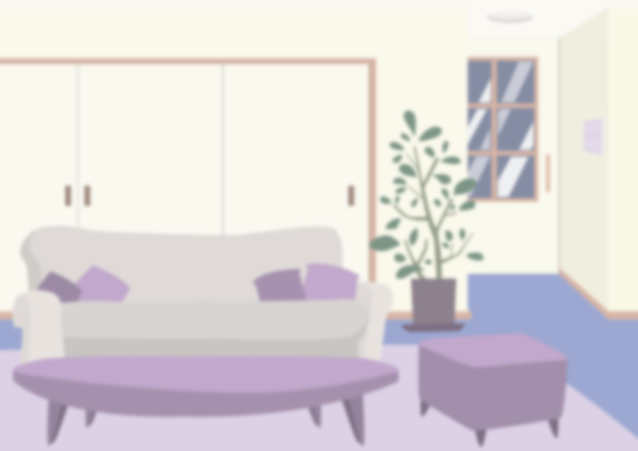 領収書　
この度は『大学絶対合格　お試し教材１カ月分』をご購入いただきありがとうございました。
     商品名：　お試し教材890円コース

来月分の発送は、●月●日の予定です。

※本教材は１年間のご購入が条件となっております。
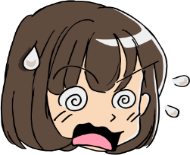 りょうしゅうしょ
ちょっと！
聞いてないよ～
たび　　　　だいがくぜったいごうかく　　　　ため　　きょうざい
き
き
げつぶん　　　　　こうにゅう
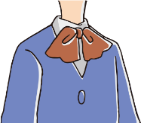 しょうひんめい　　　　ため　　きょうざい　　　えん
らいげつぶん　　はっそう　　　　　　　がつ　　にち　　　よてい
ほんきょうざい　　　　ねんかん　　　　　こうにゅう　じょうけん
ぎふけんきょういくいいんかい　　　　　　がっこうあんぜんか
岐阜県教育委員会　学校安全課
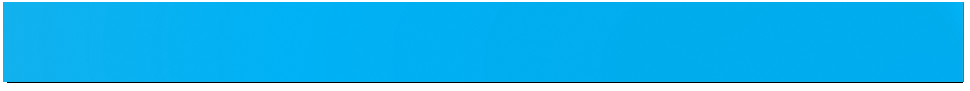 ④インターネット通販のトラブル
つう　　はん
あわ　　　　    　　 じゅく　 　   れん らく　　　　　　　　　　　　　　　　         　　つう   しん はんばい
慌ててB塾に連絡をしましたが、「通信販売はクーリングオフができない」と言われました。
い
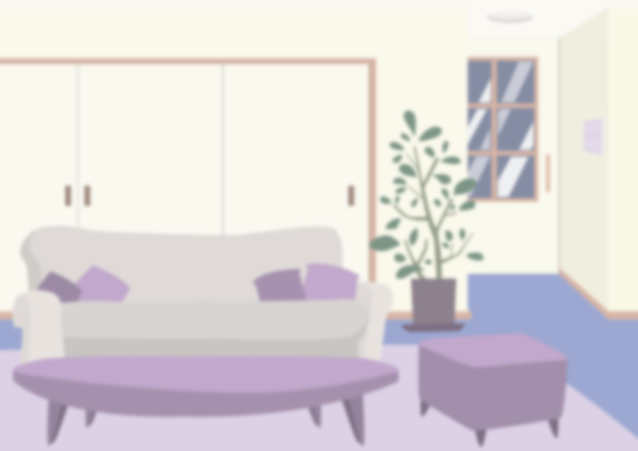 ちょっと！
  そんな～
しょうひん　　　へんぴん
この商品は返品できません。
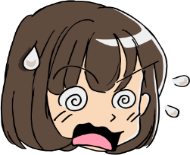 【クーリングオフ】
一定の契約に限り、一定期間、説明不要無条件で申込みの撤回または契約を解除できる法制度
いってい　　けいやく　　 かぎ  　　　いっていきかん　　せつめい
こうにゅうまえ　　   　　 かくにん         うえ
ご購入前にご確認の上,
ご購入いただいています。
ふよう　むじょうけん　　　もうしこ　　　　　 てっかい
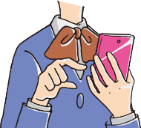 こうにゅう
けいやく　　かいじょ　　　　　　　ほうせいど
ぎふけんきょういくいいんかい　　　　　　がっこうあんぜんか
岐阜県教育委員会　学校安全課
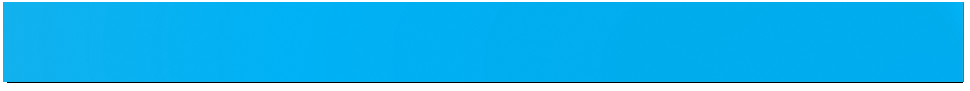 ⑤考えてみよう！
かんが
Ｑ
インターネットで買い物をする
時に気を付けることは？
か　　　　　　　 もの
とき　　　　　　　　き　　　　　　　　つ
か　　　 もの
インターネットで買い物をするのは簡単で便利！
でも…
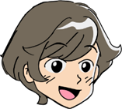 かんたん　　  べん  り
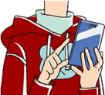 ぎふけんきょういくいいんかい　　　　　　がっこうあんぜんか
岐阜県教育委員会　学校安全課
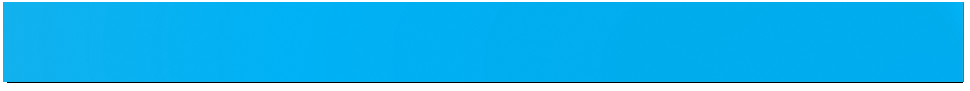 ⑥注意してほしいポイント
ちゅう    い
かんが
ちゅうい
！
り　　　　  　こう  にゅう
１．１人で購入しない
　インターネットで商品を購入する際は、保護者に確認してもらってから購入しましょう。
２．購入前に販売業者を確認する
　通信販売には、クーリングオフ制度が適用されないので、事前に返品・解約の条件や販売事業者についての情報確認をしましょう。
３．購入条件を必ず確認する
　注文前に定期購入の契約になっていないか確認しましょう。困ったときは、保護者や消費者センターに相談しましょう。
しょう ひん　　　こう にゅう　　　　   　さい　　　　　　　ほ   ご     しゃ  　 　かく  にん
こう  にゅう
こう  にゅう  まえ　　　 　 はん   ばい ぎょう   しゃ　　   　かく    にん
つう しん はん ばい　　　　　　　　　　　　　　　 　　　　　　　　　　　 　　せい   ど　 　　　 てき  よう                                       　　　　じ   ぜん
へん ぴん  　かい やく　　　 じょう  けん　　　 はん ばい   じ  ぎょう しゃ　　　 　　　　　　　　　　　 　じょう ほう  かく  にん
こう  にゅう じょう   けん　 　　かなら  　 　　 かく   にん
ちゅう もん  まえ　       てい   き 　こう にゅう　　 　 けい  やく　 　　　　　　　　　　　　　　　　　　　　　　　　　かく  にん
こま　　　　　　　　　　　　　　　　　 　ほ    ご   しゃ　  　　しょう  ひ   しゃ　 　　　　　　　　　　　　　　そう  だん
ぎふけんきょういくいいんかい　　　　　　がっこうあんぜんか
岐阜県教育委員会　学校安全課